Making flowers by blowing through straw.17/2/2016Getting ready…
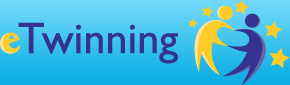 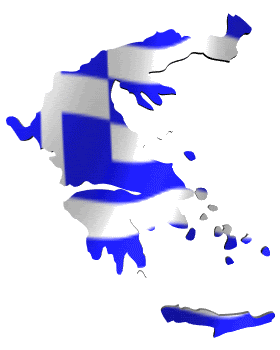 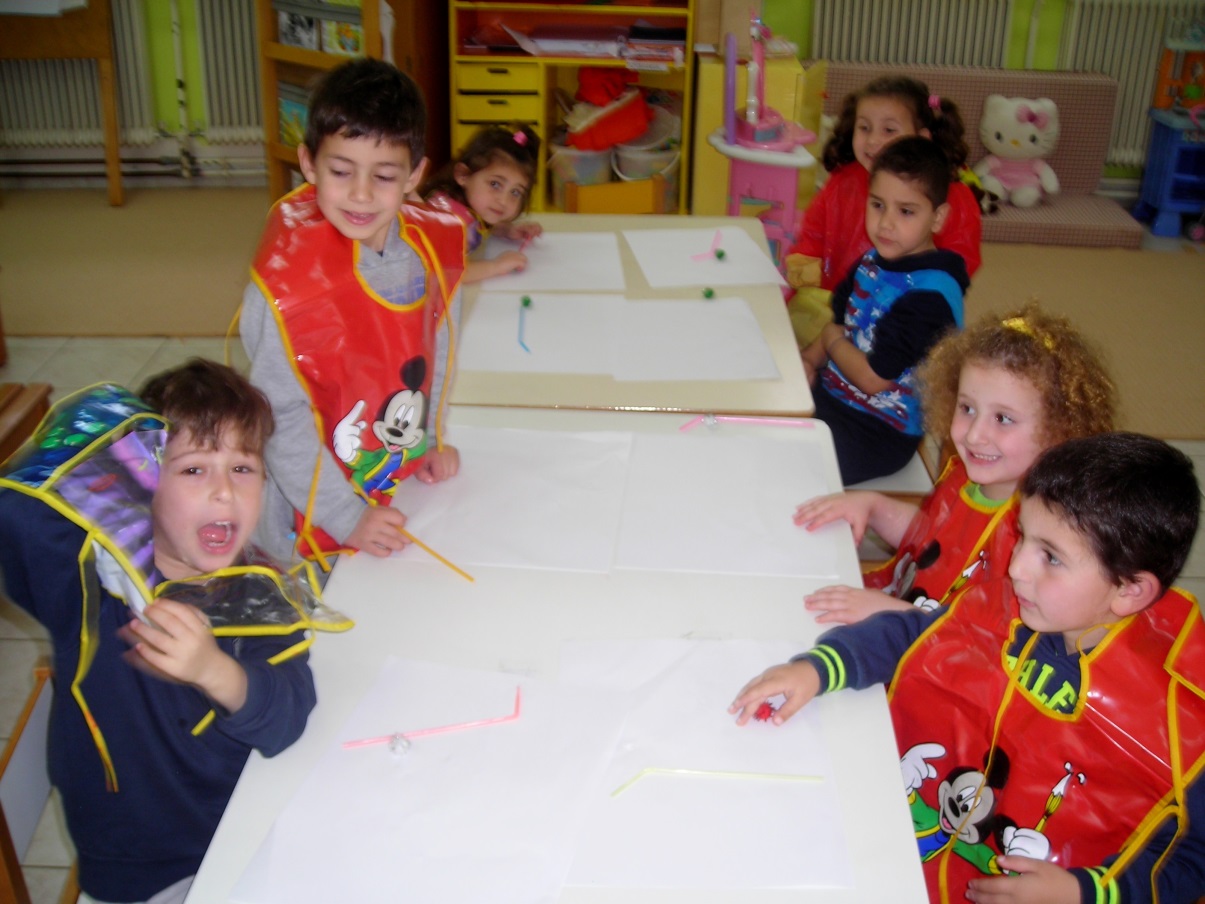